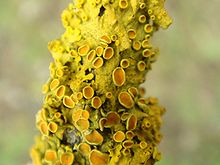 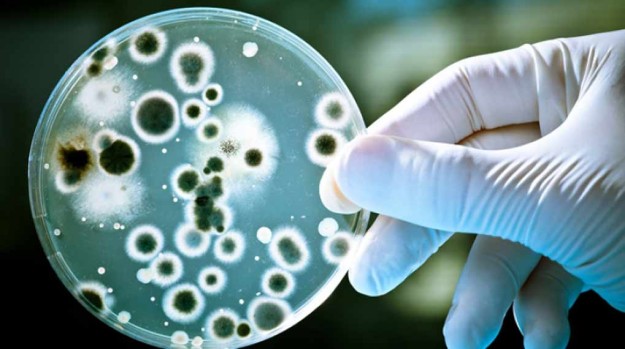 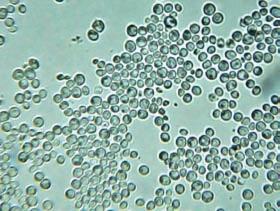 Iné huby a lišajníky
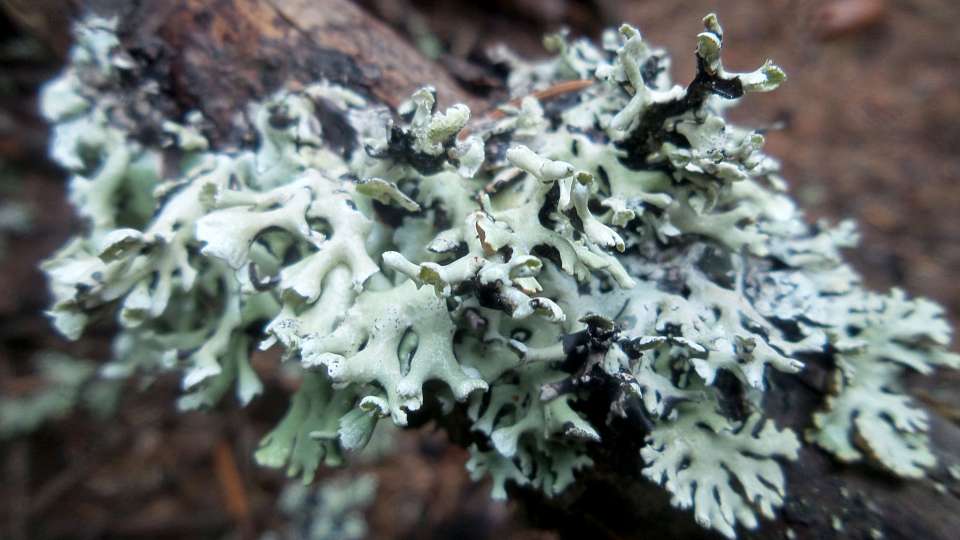 Biológia - 6. ročník
Zopakujme si
Čo sú to huby?
Z akých častí sú zložené telá mnohobunkových húb? Pomôž si obrázkom.
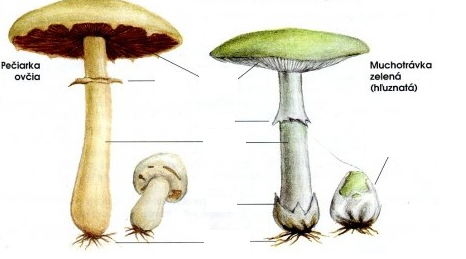 Aký význam majú huby v prírode?
Ktoré huby spolunažívajú s koreňmi stromov? Uveď príklady.
Akým spôsobom sa huby rozmnožujú?
Vymenuj zásady prvej pomoci pri otrave hubami.
Vymenuj zásady zberu húb.
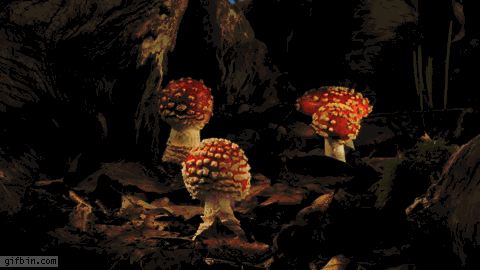 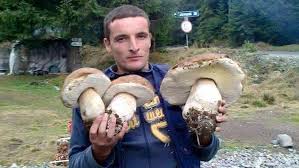 Uveď názvy húb, ktoré vidíš na obrázku. Som jedlá, nejedlá alebo jedovatá huba?
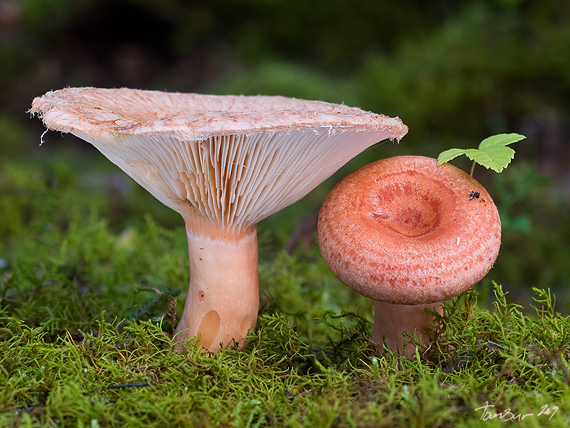 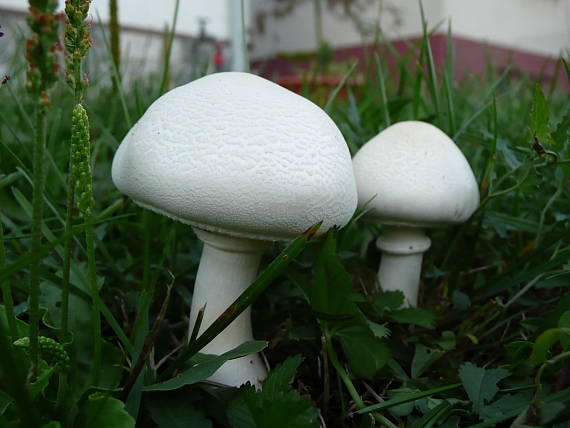 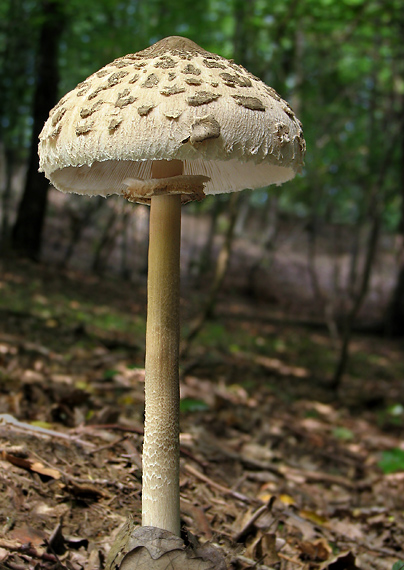 4.
1.
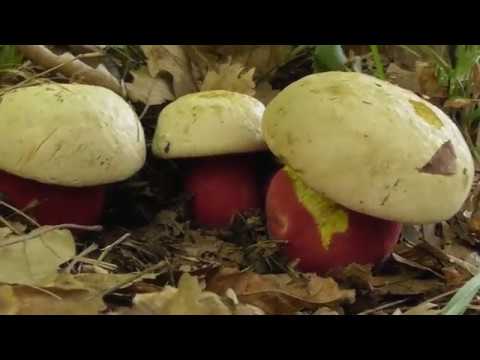 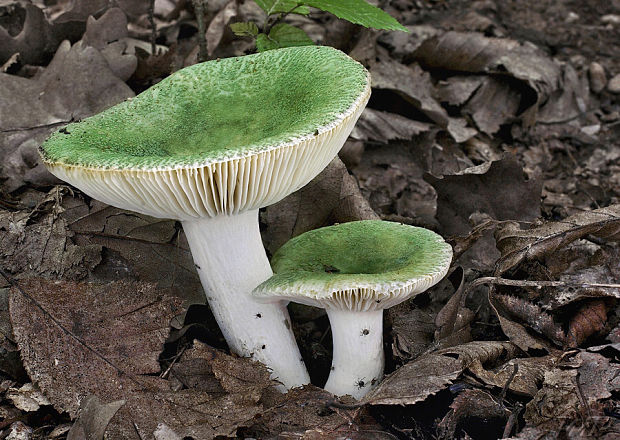 5.
2.
3.
Iné huby a lišajníky
Okrem húb s plodnicou rozlišujeme aj iné druhy húb:
  jednobunkové huby
  mnohobunkové  huby bez plodnice
  lišajníky
Jednobunkové huby
K jednobunkovým hubám patria kvasinky. Nachádzajú sa všade okolo nás (voda, pôda, pokožka, telo rastlín, telo hmyzu). 
Dokážu prežiť extrémne podmienky prostredia (veľmi nízke teploty, vysoký obsah soli a cukru v prostredí, veľmi znečistené prostredie)
Voľným okom ich nevidíme.
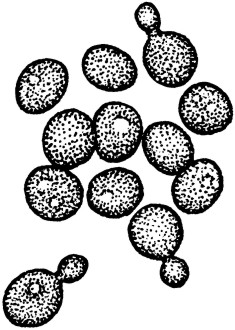 Ich telo tvorí jedna bunka, ktorá vykonáva všetky životné funkcie (dýchanie, rast, príjem a vylučovanie látok, rozmnožovanie, pohyb). Bunku kvasinky tvoria organely.
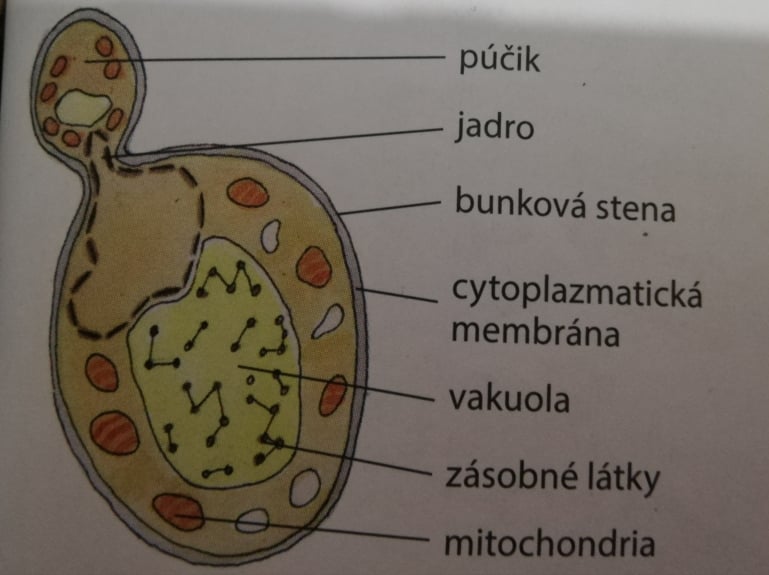 Kvasinky sa rozmnožujú pučaním. Z materskej (pôvodnej) bunky vzniká nová bunka tak, že na nej vzniká púčik. Ten rastie a rastie, až sa od materskej bunky oddelí.






    Za akých podmienok začne kvasinka pučať?
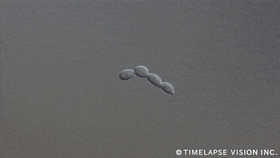 Kvasinky prijímajú živiny rozkladom cukru.
Prečo kysnuté cesto “nafučí“?
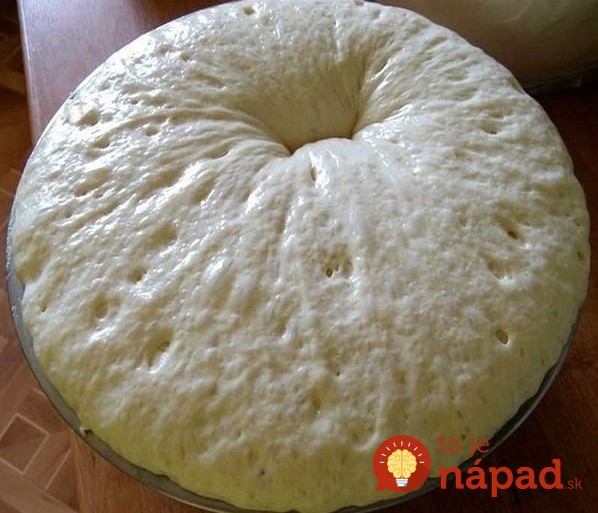 Význam kvasiniek
Potravinársky priemysel - výroba pečiva
Liehovarnícky priemysel - výroba piva, vína
Farmaceutický a kozmetický priemysel
Medicína - kvasinky (pôvodcovia ochorení), výroba vakcín, vitamínov,...
Vedci sú fascinovaní životom kvasiniek. 
Mladá poľská vedkyňa vyrobila obal z kvasiniek (scoby), ktorý sa dá ľahko rozložiť, zjesť a v budúcnosti by mohol nahradiť obaly   z plastu.

 
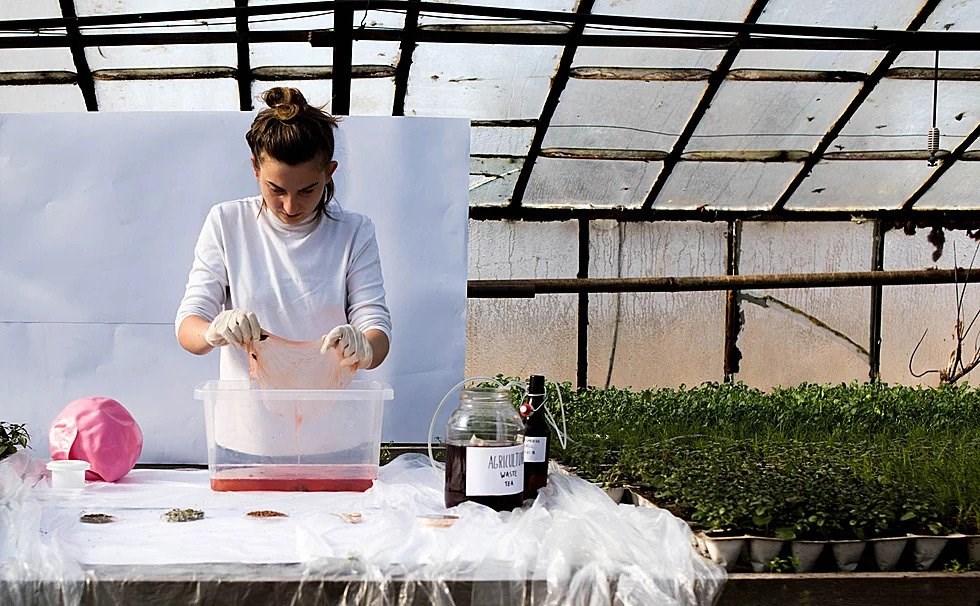 Tento výskum využíva hubu s názvom kombuča (“čajová huba“). Tá sa namáča do vody bohatej na baktérie a kvasinky, ktorá sa pravidelne „kŕmi“ cukrom a poľnohospodárskym odpadom.  Takýmto spôsobom vzniká tento jedinečný obal na potraviny.
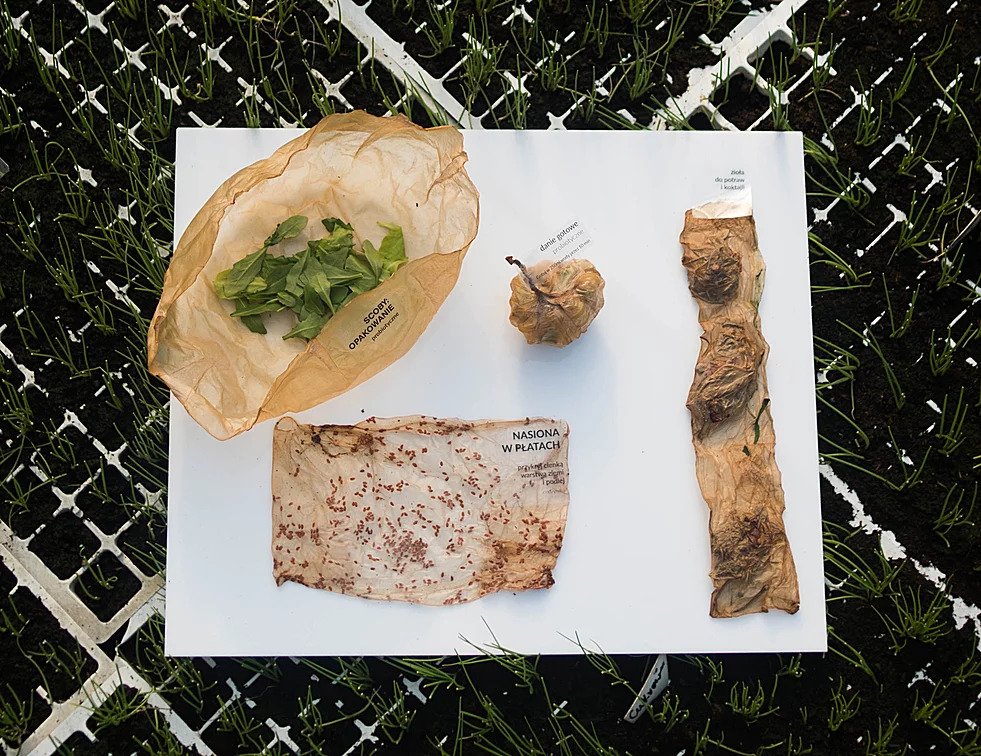 Napíš si poznámky:Iné huby a lišajníky
Patria sem:
kvasinky
plesne
lišajníky
 
Kvasinky: sú jednobunkové organizmy (jedna bunka vykonáva všetky životné procesy)
Bunku kvasinky tvoria organely:
jadro
bunková stena
cytoplazmatická membrána
vakuola
mitochondrie
Kvasinky sa živia rozkladom cukru a rozmnožujú sa pučaním.
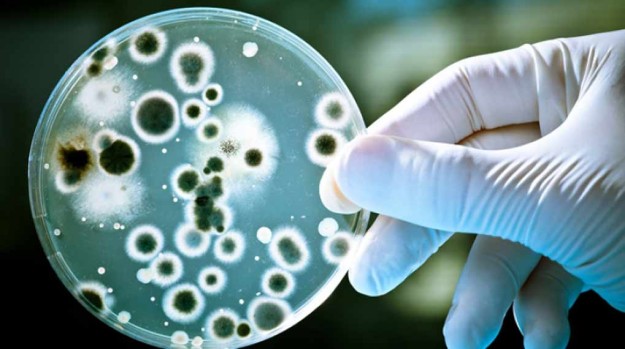 Plesne
Sú mnohobunkové huby bez plodníc. 
Voľným okom ich nevidíme, až kým nevytvárajú povlaky (pripomínajú vatu alebo zamat). Sú všade okolo nás (pôda, voda, vzduch). Rozmnožujú sa výtrusmi.
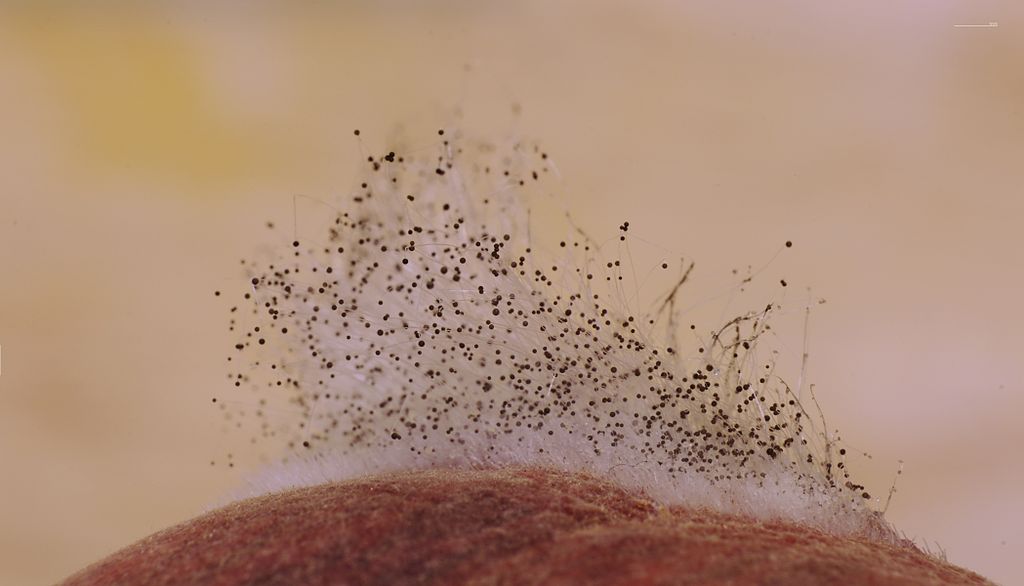 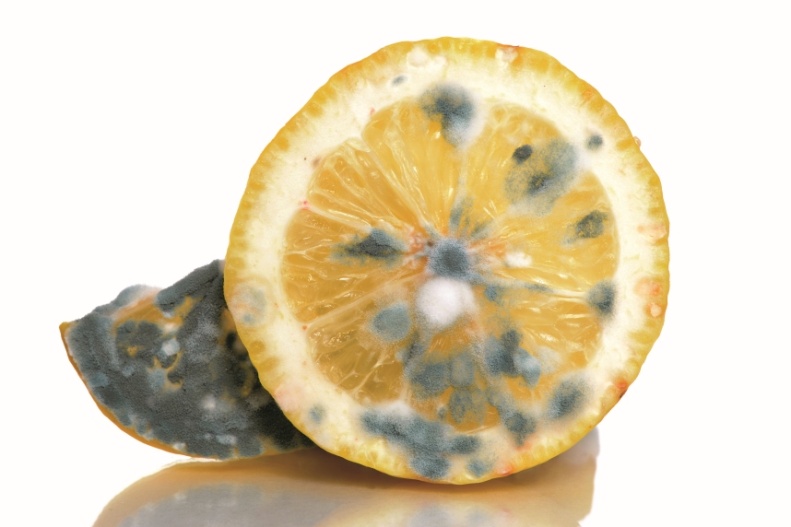 Stavba tela plesní
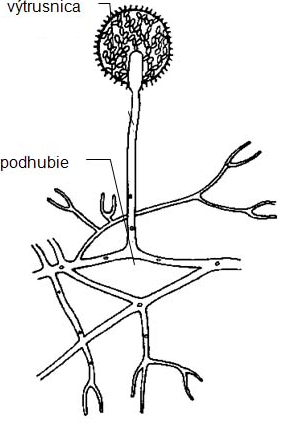 Napíš si poznámky:
PLESNE - 
sú mnohobunkové huby bez plodníc. Rozmnožujú sa pomocou výtrusov.
Ich telo tvorí:
  mnohobunkové podhubie
  výtrusnica, ktorá vyrastá z podhubia
Lišajníky
Tvoria 2 organizmy, ktoré žijú  spolu v symbióze:
hubové vlákna, ktoré nasávajú vodu
jednobunkové riasy - pri fotosyntéze  vytvárajú organické látky, ktoré potrebujú huby na výživu 
Hubové vlákna + jednobunkové riasy = lišajník
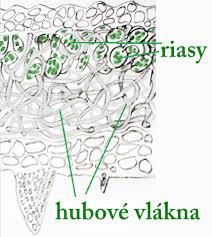 Zástupcovia lišajníkov
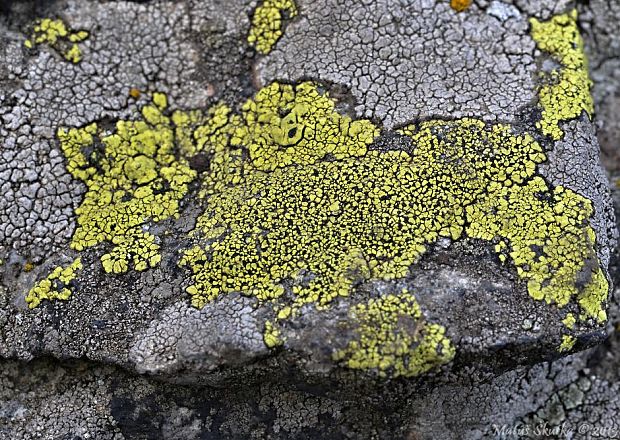 zemepisník mapovitý
diskovka bublinatá
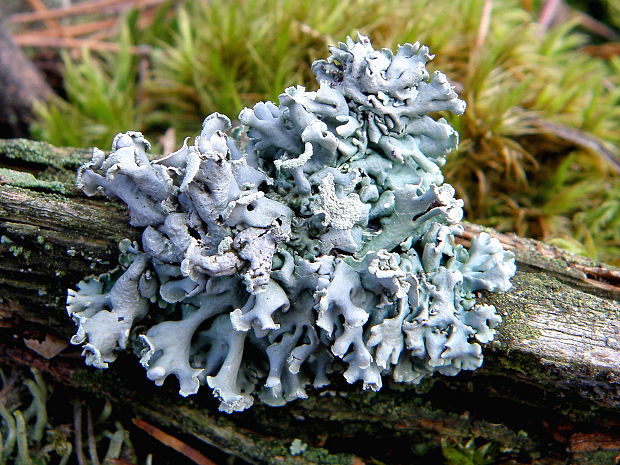 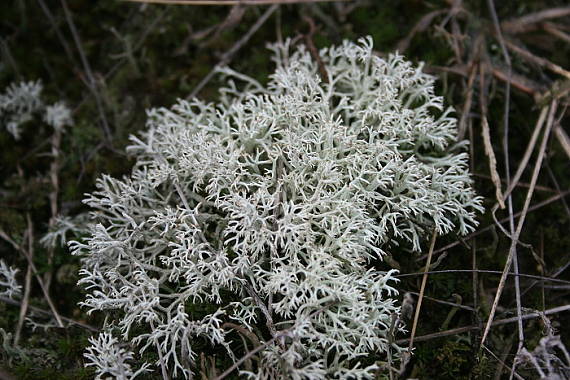 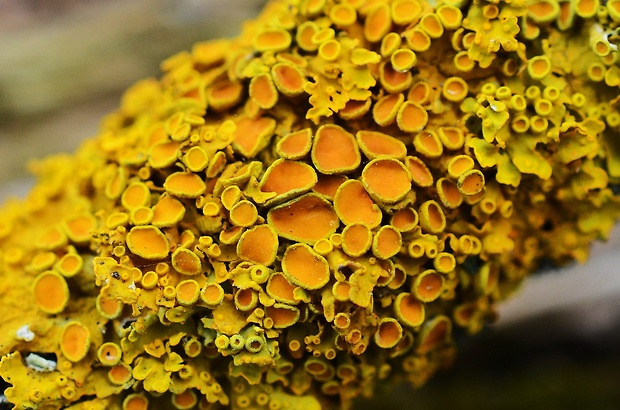 dutohlávka sobia
diskovník múrový
Predpokladá sa, že vo svete sa nachádza približne 20 000 druhov lišajníkov. Na Slovensku je ich známych zhruba 1500.
Lišajníky osídľujú extrémne územia a sú dôležitým zdrojom výživy pre živočíchy, ktoré v takýchto nepriaznivých podmienkach žijú (hlavne soby). 
Neznášajú však znečistené prostredie, a preto sú prirodzenými ukazovateľmi čistoty životného prostredia.
Význam lišajníkov
Využívajú sa vo farbiarstve, voňavkárstve, v ľudovom liečiteľstve.
Ich výlučky zabíjajú škodlivé huby a zabraňujú rastu nádorových buniek.
Ich negatívnou stránkou je to, že svojou aktivitou nenarúšajú len prirodzený skalný podklad, ale môžu takto narúšať aj budovy alebo kultúrne pamiatky (sochy a pod.).
Napíš si poznámky:
Lišajníky sú mnohobunkové organizmy, ktoré sa skladajú z dvoch organizmov:
hubové vlákna, ktoré nasávajú vodu
jednobunkové riasy - fotosyntézou vytvárajú organické látky, ktoré potrebujú huby na výživu 
Najčastejšie sa lišajníky rozmnožujú nepohlavne - odlomenými časťami tela.